Knowledge managemen
Muhammad Noor Hidayat
Knowledge managemen
Literasi informasi menganggap bahwa informasi atau pengetahuan adalah sebuah aset atau sumber daya seperti SDM ataupun SDA yang sangat bermanfaat dan bisa ditukarkan untuk mendapatkan keuntungan financial
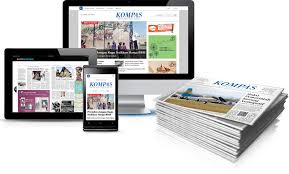 Knowledge managemen
Dalam literasi informasi sangat dibutuhkan knowledge managemen, yaitu kemampuan penciptaan pengetahuan, perekaman, organisasi, akses dan sharing, pemanfaatan dan penciptaan kembali pengetahuan untuk meningkatkan daya saing individu maupun institusi
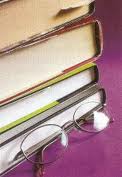 Manfaat literasi informasi
1 merumuskan dan memecahkan permasalahan yang sedang kita hadapi
2 memenangkan persaingan di era globalisasi
3 implementasi kurikulum berbasis kompetensi
LANGKAH PENELUSURAN
Mengetahui Kebutuhan Informasi
Mengidentifikasi Alat Penelusuran yang Tepat
Menyusun Strategi Penelusuran
Dr. Yuventius Tyas Catur, 2016
ALAT PENELUSURAN
Kartu Katalog Perpustakaan
Sarana Pencari di Internet (Google, Yahoo, webcrawler, lycos, Excite, Alta Vista, SavvySearch, Metacrawler dll)
Dr. Yuventius Tyas Catur, 2016
STRATEGI PENELUSURAN
Kata Kunci bisa judul, pengarang, topik, penerbit dll
Boolean Operators ( AND, OR, NOT)
Tanda kutip (“)
Pemotongan kata atau penggunaan akar kata
Dr. Yuventius Tyas Catur, 2016
Penggunaan AND
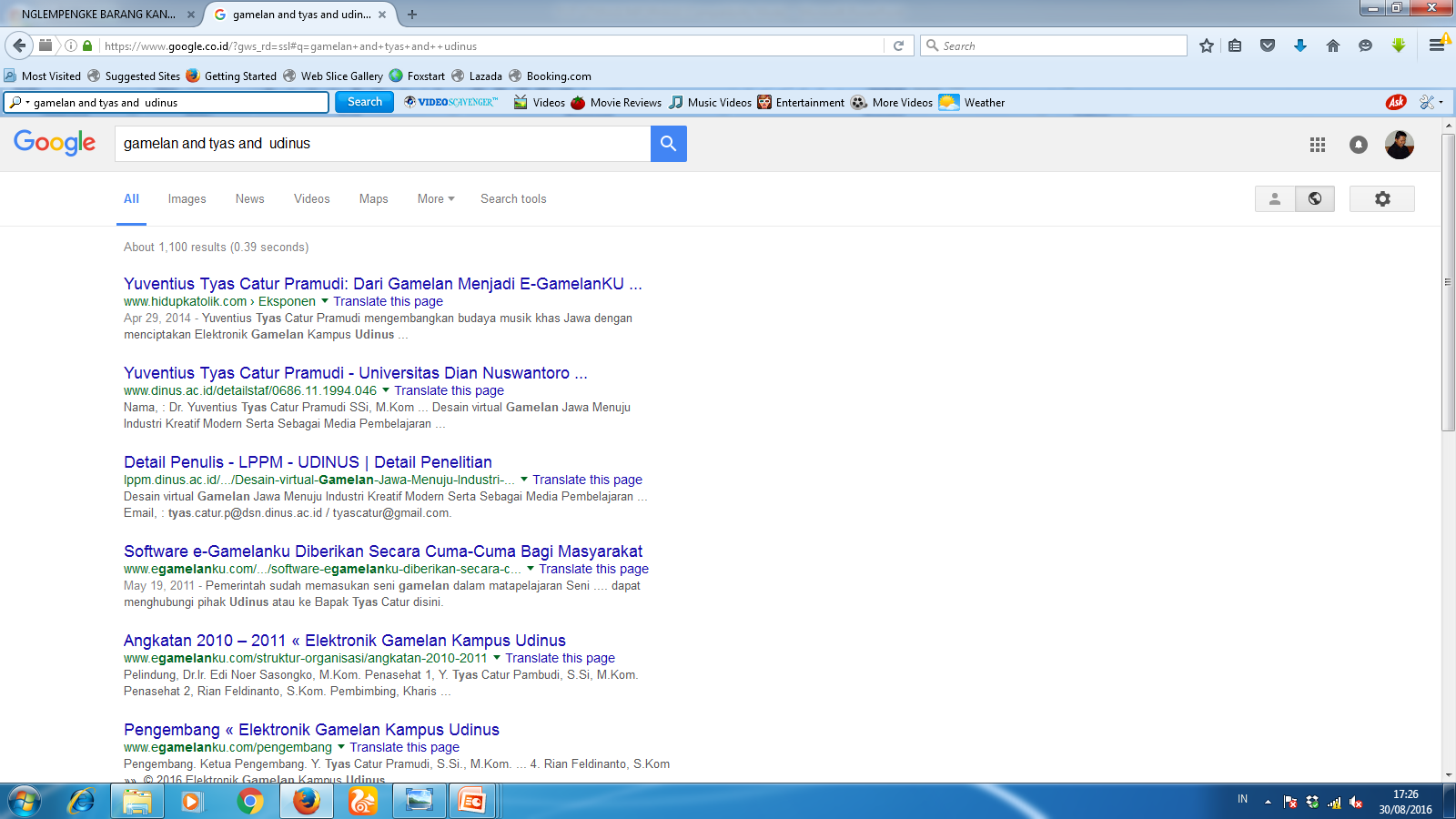 Dr. Yuventius Tyas Catur, 2016
OR
Ingin mencari sumber informasi  yang mengandung salah satu dari istilah-istilah yang dicari
Biasanya digunakan untuk Sinonim, kata-kata yang berhubungan atau istilah yang lebih luas
Misal remaja OR anak muda
Friendship OR pertemanan OR persahabatan
Dr. Yuventius Tyas Catur, 2016
NOT
Untuk menemukan sumber informasi yang mengandung suatu kata tetapi tidak mengandung kata lain
Biasanya untuk membatasi cakupan suatu istilah atau menghimdari tercampurnya istilah yang sama
Misal : Asia NOT India
Stres NOT psychology
Dr. Yuventius Tyas Catur, 2016
Tanda petik “..........”
Mencari sumber informasi yang mengandung frasa yang dicari
Memilih kata-kata yang bersebelahan
Misal : “air susu ibu”
Dr. Yuventius Tyas Catur, 2016
Terima kasih
Evaluasi sumber infromasi
Muhammad Noor Hidayat MIKom
Evaluasi Sumber Informasi di Internet
1.Apakah yang disampaikan URL ke Anda?
Pertanyaan evaluatif :
a.  Apakah web milik perorangan/pribadi?
     Misalnya tanda ~ pada alamat web, menunjukkan bahwa pemilik web adalah perorangan bukan pengelola server. 
b.  Apakah tipe domain URL tersebut?
     ac,edu,or/org,go/gov,com, mil, tv dsb    
c.  Apakah diterbitkan oleh sebuah entitas?
     Lembaga pengelola server ditulis spt berikut
       http:// dan / pertama
     http://dinus.ac.id/getnews/1159/Layanan-CRM-berupa-SiAdin-Parents
3/28/2018
2. Perhatikan sekeliling halaman web
Temukan :
1.  “About Us”, philosophy, Background, Biography.
      Link tersebut untuk menemukan penanggung jawab isi web.

2.  Truncating back a URL untuk menemukan nama   
      lembaga/entitasnya.
     Jika tidak ditemukan link tsb. Hapus mundur  
     sampai pada tanda” /” terakhir  kemudian tekan 
     ENTER untuk menemukan nama pengelola server.

3.  Temukan last updated.
     Jika selalu di update berarti web tsb dikelola dg baik.
3/28/2018
3. Carilah Indikator Kualitas Informasi
Cari link yang dikenal dengan  "link", "situs lain yang relevan” (additional sites)"   "link terkait,"(“related links”) dll.
      Dalam karya ilmiah/penelitian, kredibilitas tulisan dapat dibuktikan melalui dokumentasi catatan kaki atau cara lain yang digunakan

jika Anda menemukan catatan kaki  atau link yang mungkin merujuk ke dokumen tertentu, luangkan waktu untuk melihatnya.
        - Apakah jenis publikasi atau jenis situs mereka? 
          Reputasinya? Ilmiah?     - Apakah mereka nyata ada? Di web (jika tidak ada   
           editornya) sangat mungkin untuk  membuat referensi   
           palsu.

Periksalah siapa penerbit web site (bagian pertama dari URL).Harapannya :  informasi baru sebuah artikel jurnal, artikel koran, dan beberapa  publikasi lain adalah asli /dari penerbit aslinya.
3/28/2018
Lima Petunjuk Evaluasi Informasi di Web:
1.  Apakah yang disampaikan URL ke Anda?
Perhatikan sekeliling halaman web kemudian  
     jawablah  pertanyaan : about us, philosophy, background
3.  Carilah Indikator Kualitas Informasi
4.  Apa yang orang lain katakan ?
5.  Apakah menambah informasi ?
3/28/2018
4. Apa yang orang lain katakan?
Melakukan link: pencarian di Google, Yahoo!, atau mesin pencari lain.  Ketik di kotak pencarian website yang akan Anda periksa reputasinya. Lalu lihatlah hasilnya, siapa saja yang link ke web  tersebut. Mesin pencari yang berbeda  akan menunjukkan hasil berbeda.

Carilah judul atau penerbit web dalam direktori terkemuka yang mengevaluasi isinya (misalnya di : ipl2, Infomine, about.com, atau sebuah direktori khusus  Anda percaya).
3/28/2018
5.Apakah semuanya itu memberi tambahan?
Menarik diri dan berpikirlah kembali tentang semua yang telah Anda pelajari tentang isi  web.  Dengarkan reaksi hati nurani Anda. Pikirkan tentang mengapa web itu dibuat, tanyakan tentang motivasi  penulisnya?Jika Anda memiliki keraguan, tanyakan ke pembimbing Anda atau konfirmasikan ke  sumber referensi yang ada di perpustakaan atau tanyakan ke orang-orang yang lebih ahli.
Belajarlah peka terhadap kemungkinan bahwa Anda adalah korban ironi, penipuan atau  kebohongan lainnya.
Tanyakan kepada diri sendiri apakah situs web adalah benar-benar tempat terbaik untuk  menemukan sumber informasi penelitian yang Anda lakukan.
3/28/2018
Alasan perlunya evaluasi informasi di web (??)
World Wide Web dapat menjadi tempat yang tepat untuk menyelesaikan penelitian

Tetapi perlu diingat,  menempatkan  informasi di web sangat mudah, murah bahkan gratis, tidak diatur, dan tidak dimonitor (misalnya blog pribadi).

Beban tanggung jawab ada pada Anda - pembaca - untuk menetapkan keabsahan, penulis, ketepatan waktu, dan integritas dari apa yang Anda temukan

Dalam “Dunia Web” secara umum  tidak ada editor (selayaknya publikasi cetak) yang mengoreksi dan "mengirim kembali" atau "menolak“ tulisan sampai memenuhi standar persyaratan penerbitan.
3/28/2018
Jenis Lembaga dilihat dari Nama Domain URL
Dr. Yuventius Tyas Catur, 2016